Инвестиционный паспорт Кировского района
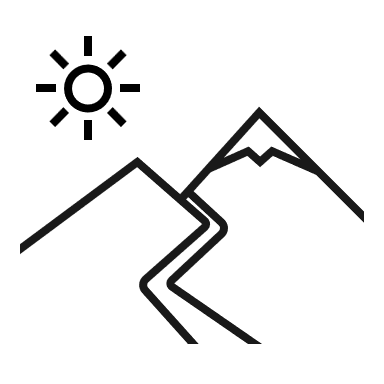 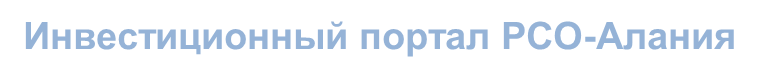 Инвестиционный портал РСО-Алания
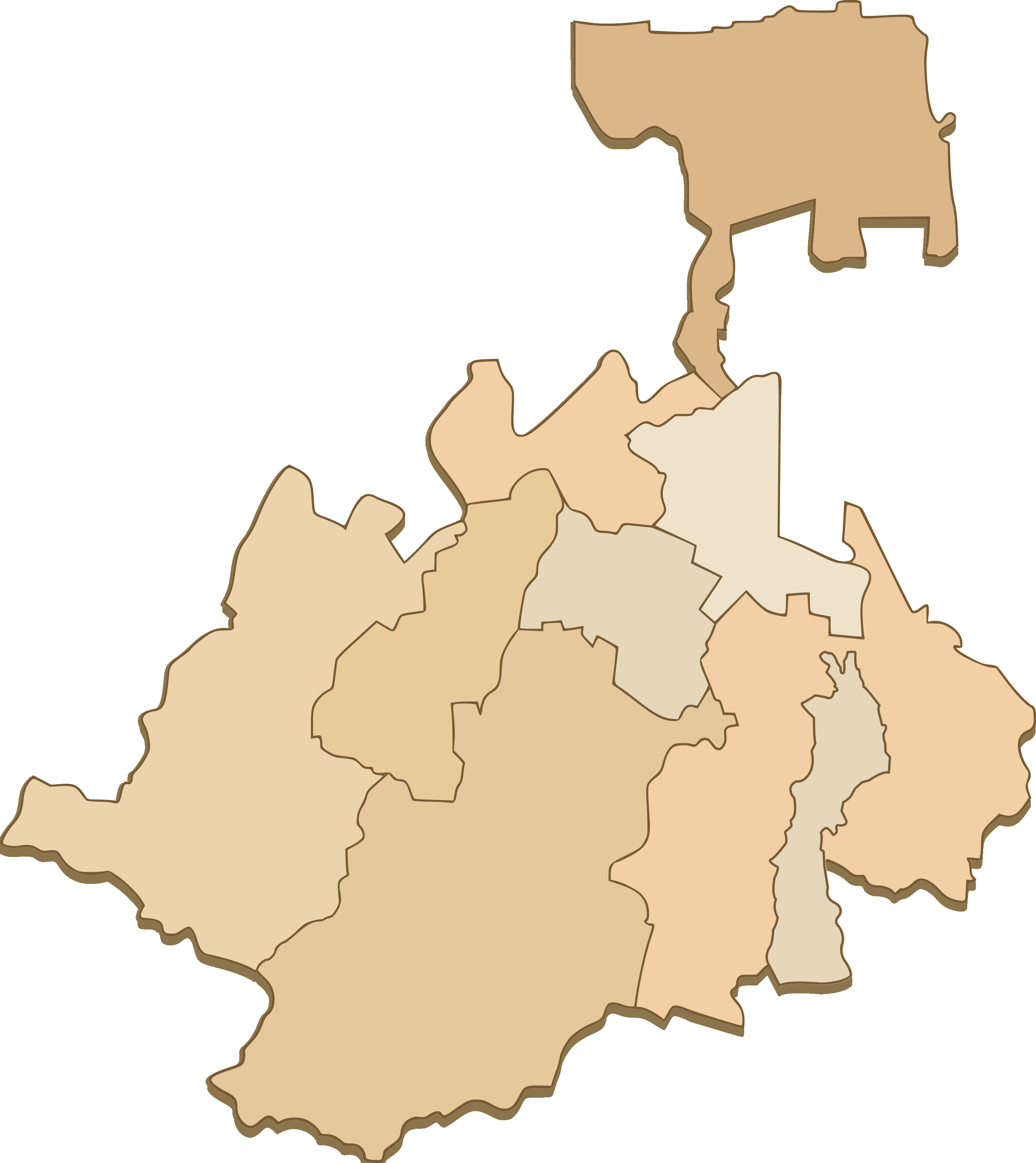 Общая характеристика
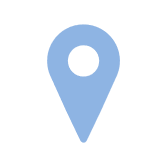 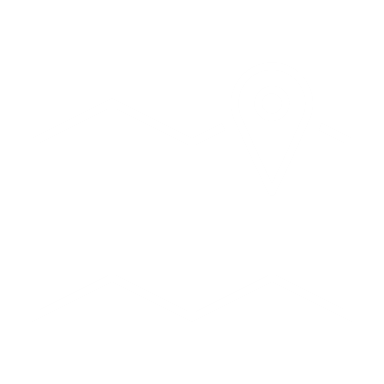 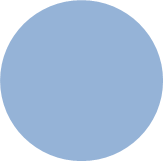 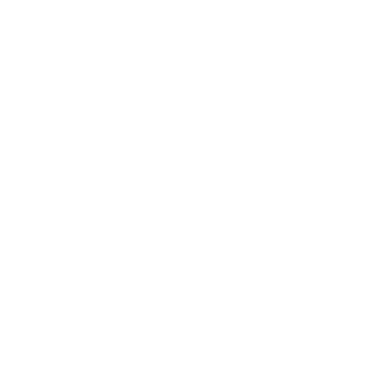 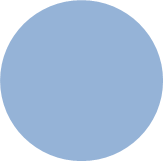 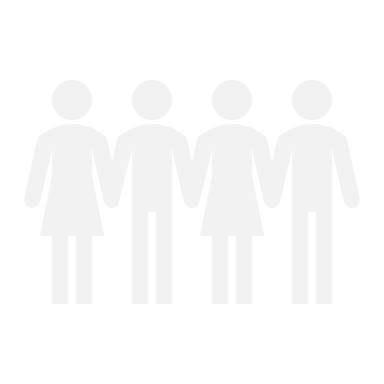 27907
40863,01 га
7
Населенных пунктов
Общая численность населения на
01.01.2024г.
Площадь МО
Инвестиционный портал РСО-Алания
Занятость и доходы населения
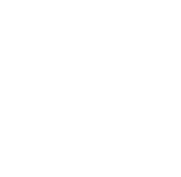 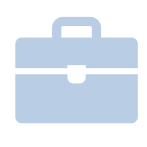 Трудоустроено на вакантные места
240
9173
Экономически активное население
Занятое трудоспособное население
15660
Численность безработных граждан
10153
Район представляет собой аграрно-промышленный комплекс с преобладанием аграрного сектора
производство строительных материалов;
создание новых и расширение действующих производств по переработке продукции сельского хозяйства;
Развитие промышленной продукции лесохозяйственного комплекса
Инвестиционный портал РСО-Алания
Приоритетными направлениями для развития промышленности являются:
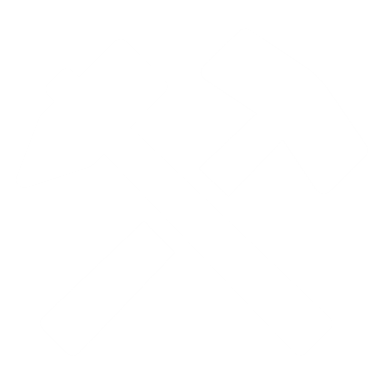 Инвестиционный портал РСО-Алания
Инвестиции в аграрном секторе
ООО «Радужная форель»
ООО «Остров Аква-Культура»
СППСК «Тамерлан»
Объем инвестиций 423 млн.руб.


42 рабочих места


Планируемый объем инвестиций 100 млн.руб.
Объем инвестиций 20 млн. руб.


19 рабочих мест


Планируемый объем инвестиций 14 млн.руб.
Объем инвестиций 150 млн. руб.


23 рабочих места


Планируемый объем инвестиций 150 млн.руб.
Инвестиционный портал РСО-Алания
ООО «Сады Алании»
ИП Дудиев Урузмаг Сергеевич
Высажено 30 га суперинтенсивного сада
Завершено строительство 2-х фруктохранилищ мощностью2,5 тыс. тонн
Завершается строительство фруктохранилища на 1850 тонн стоимостью 26, 5 млн. руб.
Инвестиционный портал РСО-Алания
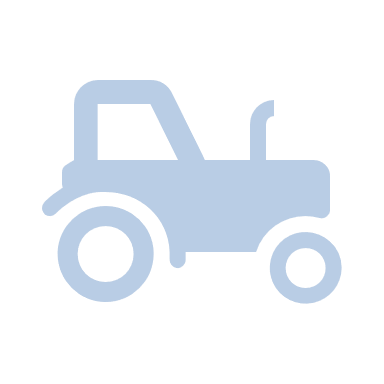 Аграрный сектор
205 ИП
 и
 арендаторов
6643
ЛПХ
90 
сельхозпредприятий
Торговля, общественное питание, сфера услуг
Объем торговли общественного питания и сферы услуг в ВМП составляет 660 млн. рублей


Торговая площадь стационарных объектов по району составляет 5845 кв.м.


В сферу услуг, общественного питания и торговли входит 144 объекта
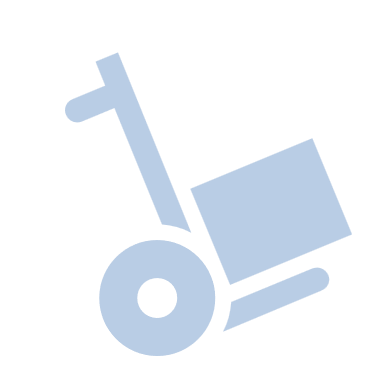 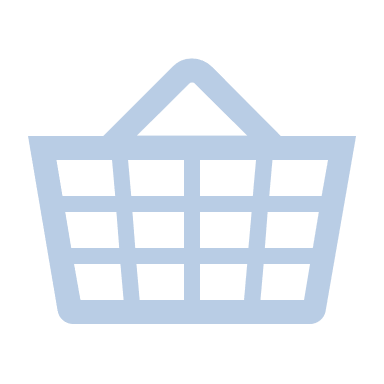 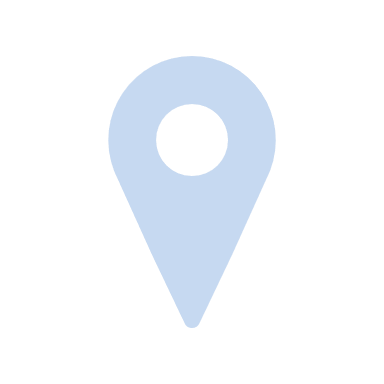 Инвестиционный портал РСО-Алания
SWOT Анализ